Advancing AdvocacyMarissa McCall DodsonPublic Policy Director (404) 829-1028mdodson@schr.org June 15, 2016
How Bad are Collateral Consequences in Georgia
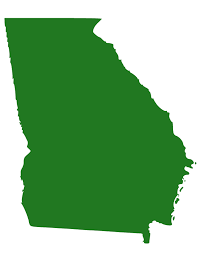 History and effects of the criminal justice system – particularly in the South
Nearly 4 million people in Georgia have a criminal record
1 in 12 are under correctional control
Georgia is considered the 2nd hardest state in the country for people to access opportunities with a criminal record
Records and Race
Who gets a record?
African Americans and other minorities are disproportionally arrested and convicted
Particularly prevalent in nonviolent drug offenses 
What is the impact of the record?
Reduces the chance for a callback by more than 50%
Negative effect is worse for African Americans and Latinos
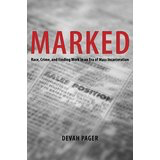 Challenges to Public Housing for People with Criminal Histories
Federal and state laws require housing authorities to exclude people for the following:
Required sex offender registration
Manufacturing meth on public housing grounds
Federal and state laws allow housing authorities to exclude people for the following:
Evidence of drug or alcohol abuse
Criminal activity by a member or guest regardless of where it occurred or if the person knew about it or not
Criminal activity prior to tenancy
Repeated violations of lease or for good cause
Challenges to Private Housing for People with Criminal Histories
98% of housing is private
Rent can be paid partially or entirely through public assistance
Many landlords unfairly discriminate against tenants because of irrelevant criminal histories
HUD Guidance on Use of Criminal Records
Issued on April 4, 2016:
https://portal.hud.gov/hudportal/documents/huddoc?id=HUD_OGCGuidAppFHAStandCR.pdf  
Criminal history-based restrictions on housing opportunities violate the Fair Housing Act if:
Burden falls more often on one race or national origin (disparate impact)
Housing provider treats individuals with comparable criminal history differently because of their race, national origin or other protected characteristic (disparate treatment)
Test for discrimination
Is there a disparate impact?
Is the policy necessary to achieve a substantial, legitimate, non-discriminatory purpose?
Is there a less discriminatory alternative?
Georgia’s Focus on Collateral Consequences
New record restriction law
New mug shot law 
New first offender law
Creation of Governor’s Office of Transition, Support and Reentry and Department of Community Supervision
No automatic drivers license suspensions for drug convictions 
Employers protected from liability if they hire someone who has a pardon or a Program and Treatment Completion Certificate
“Ban the Box” for state employment applications
Employers can get a tax credit for hiring people on parole
Lifetime food stamp ban lifted for people convicted of drug felonies
How ”Ban the Box” Helps
“Ban the Box” is a phrase often used to refer to a fair chance policy that requires:
Criminal history questions be removed from the initial application
Applicants are given a face-to-face opportunity to explain items on their criminal history before denial
Denials can only be for relevant criminal records
Strategies for Increasing Housing Opportunities in Georgia
“Ban the box” policies implemented with public and private providers
Pursue Fair Housing Act violation claims against private providers 
Financial incentives for providers (liability protection, tax credits)
Education and outreach to private providers 
Strengthen relationships with local housing authorities